Resources
Financing
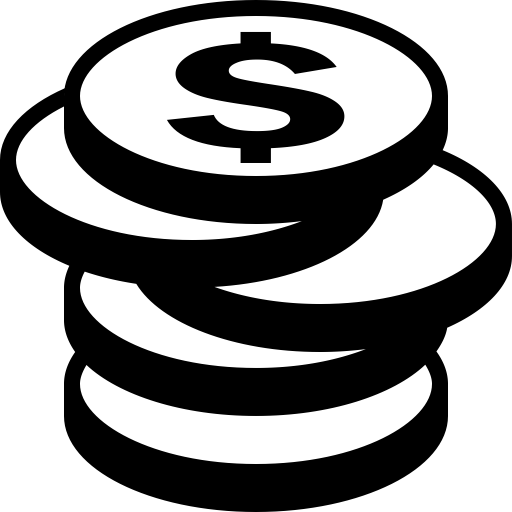 Network
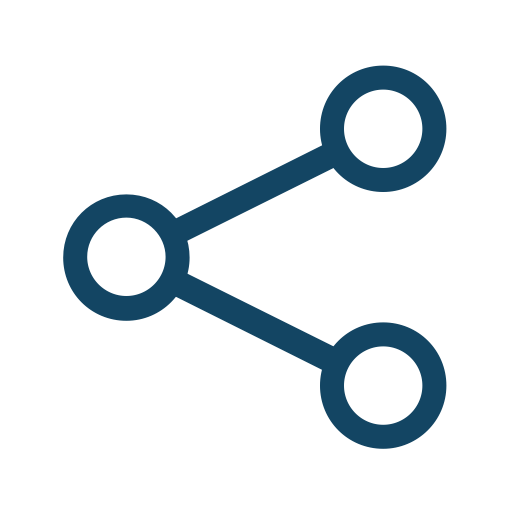 Skills & competences
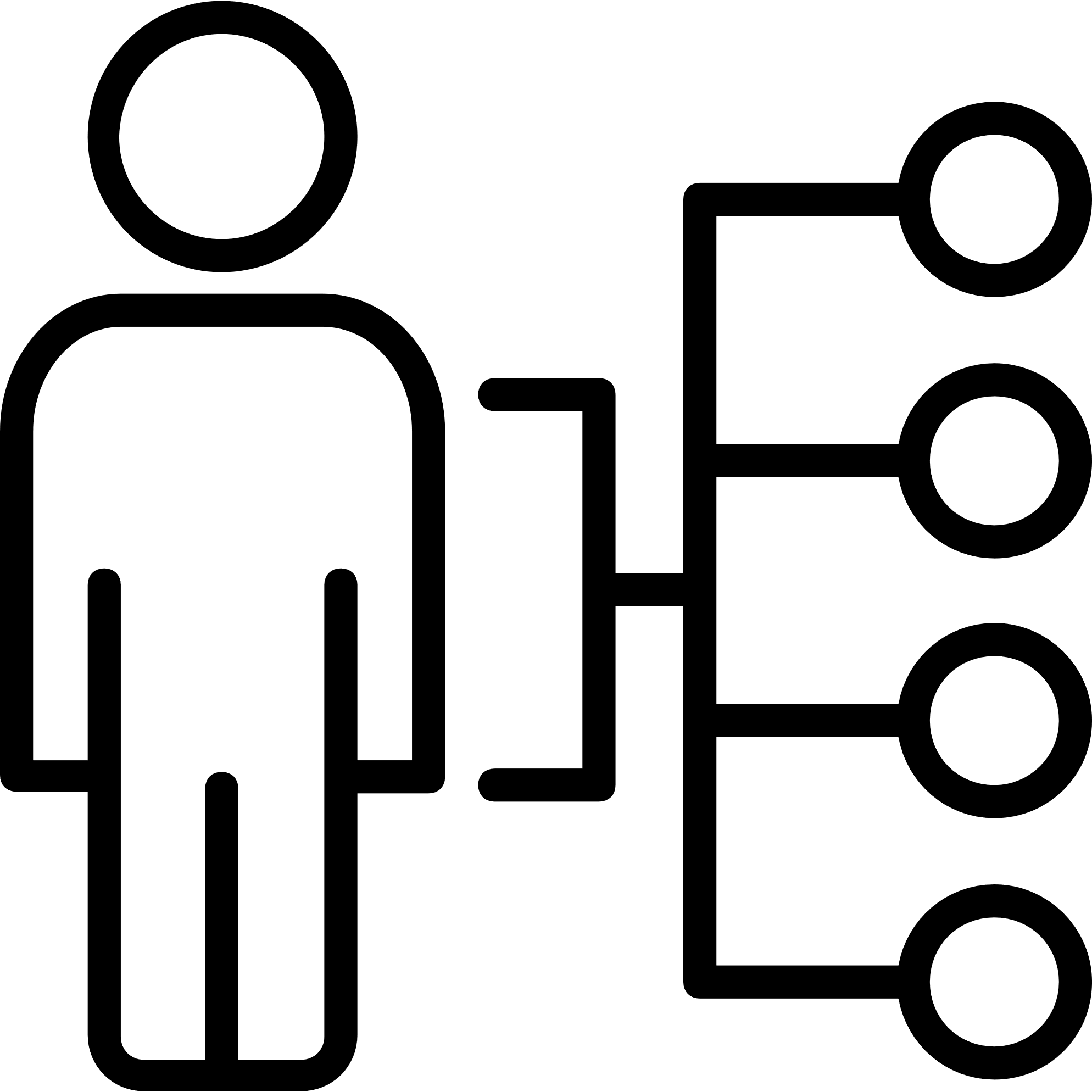 Knowledge
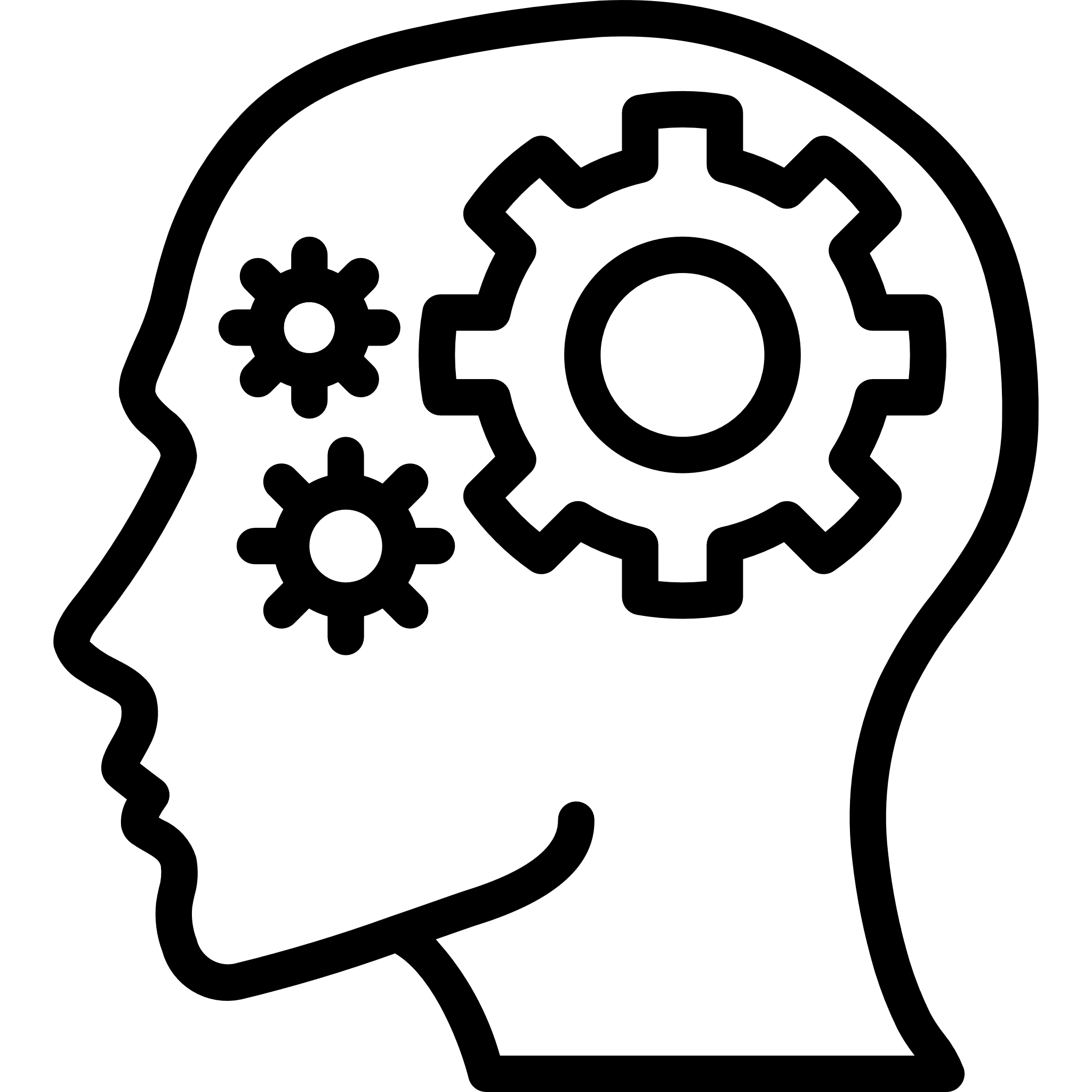 Communication
Values
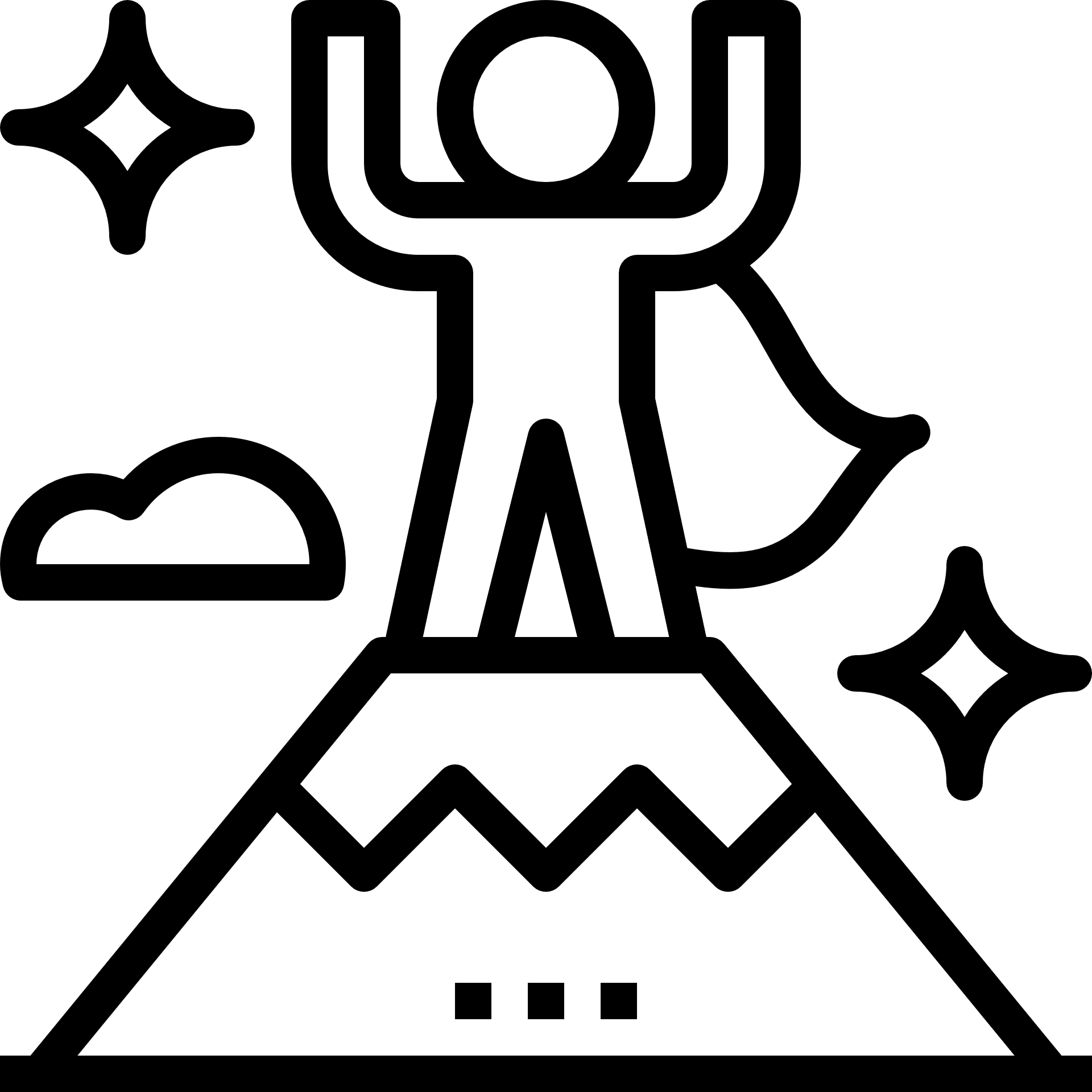 Values to action
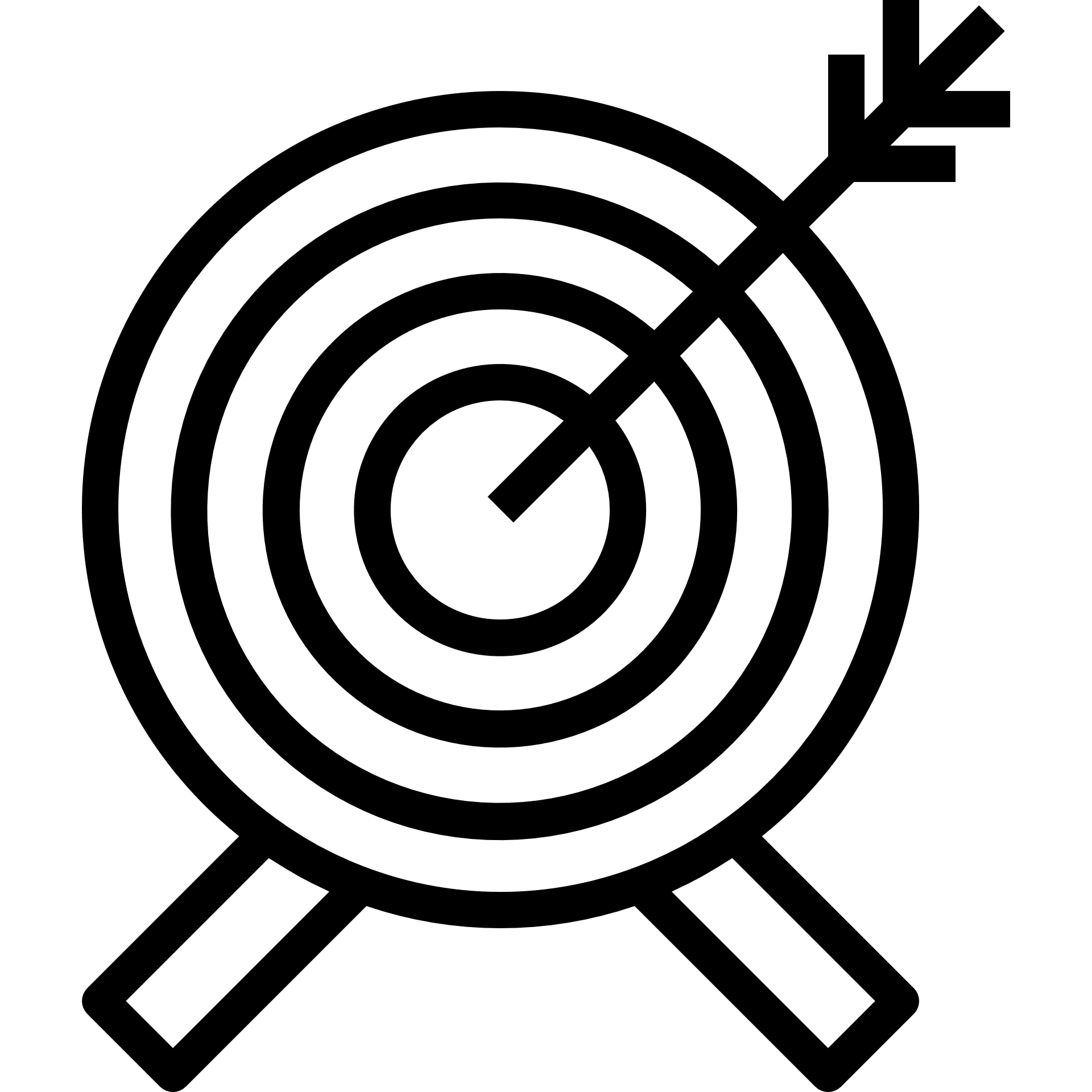 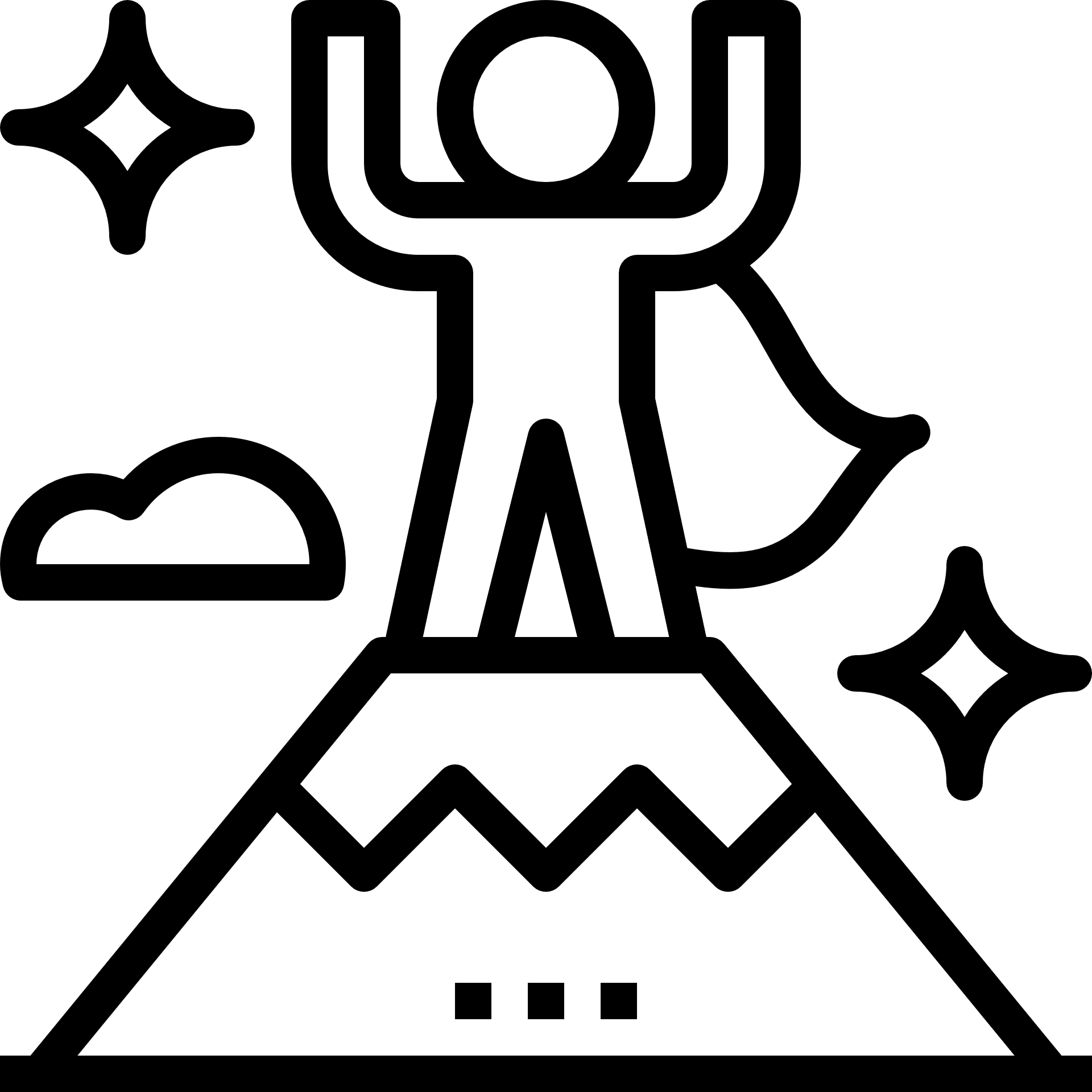 Fit to audience
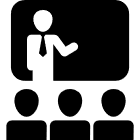 Organizational culture
Shared values
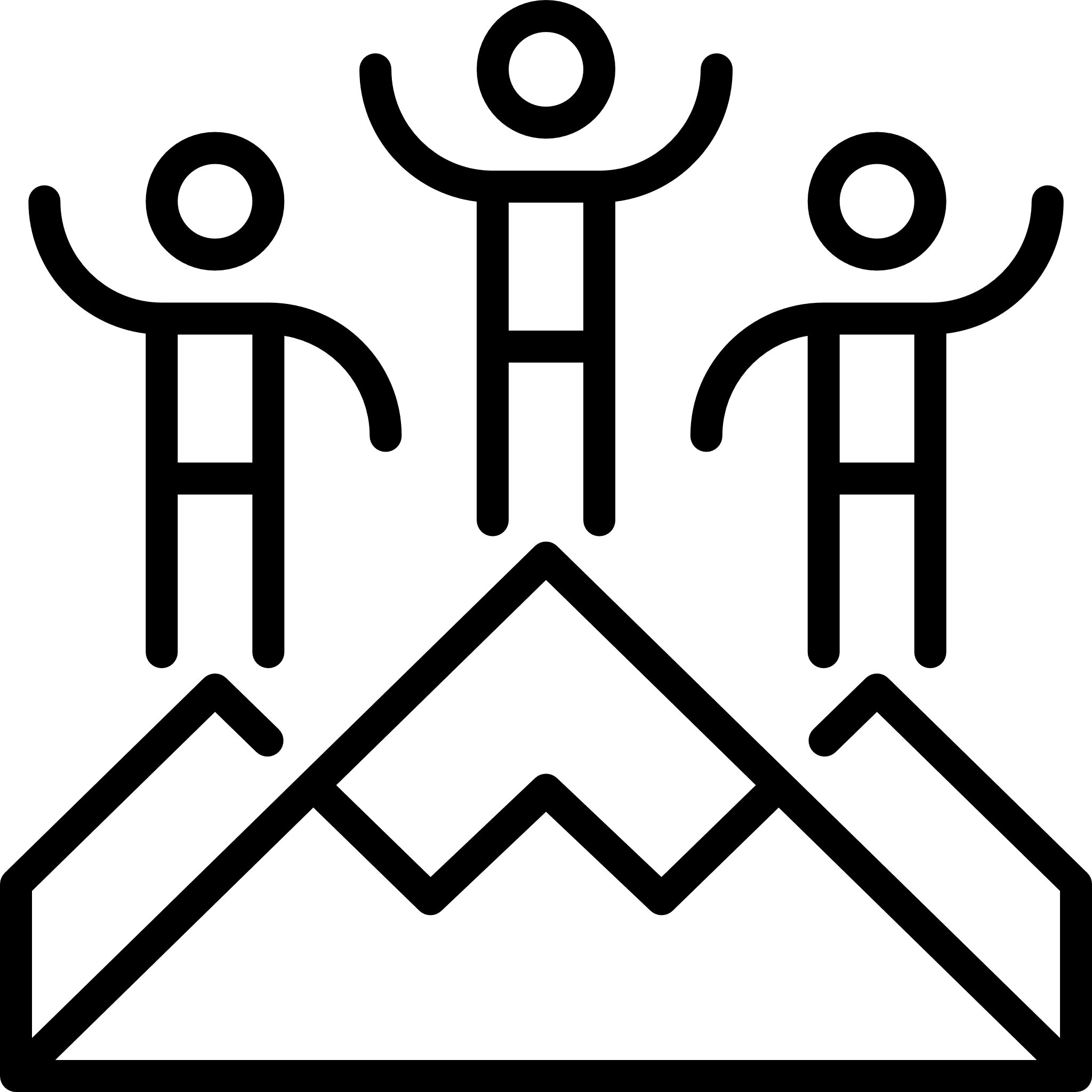 Motivation
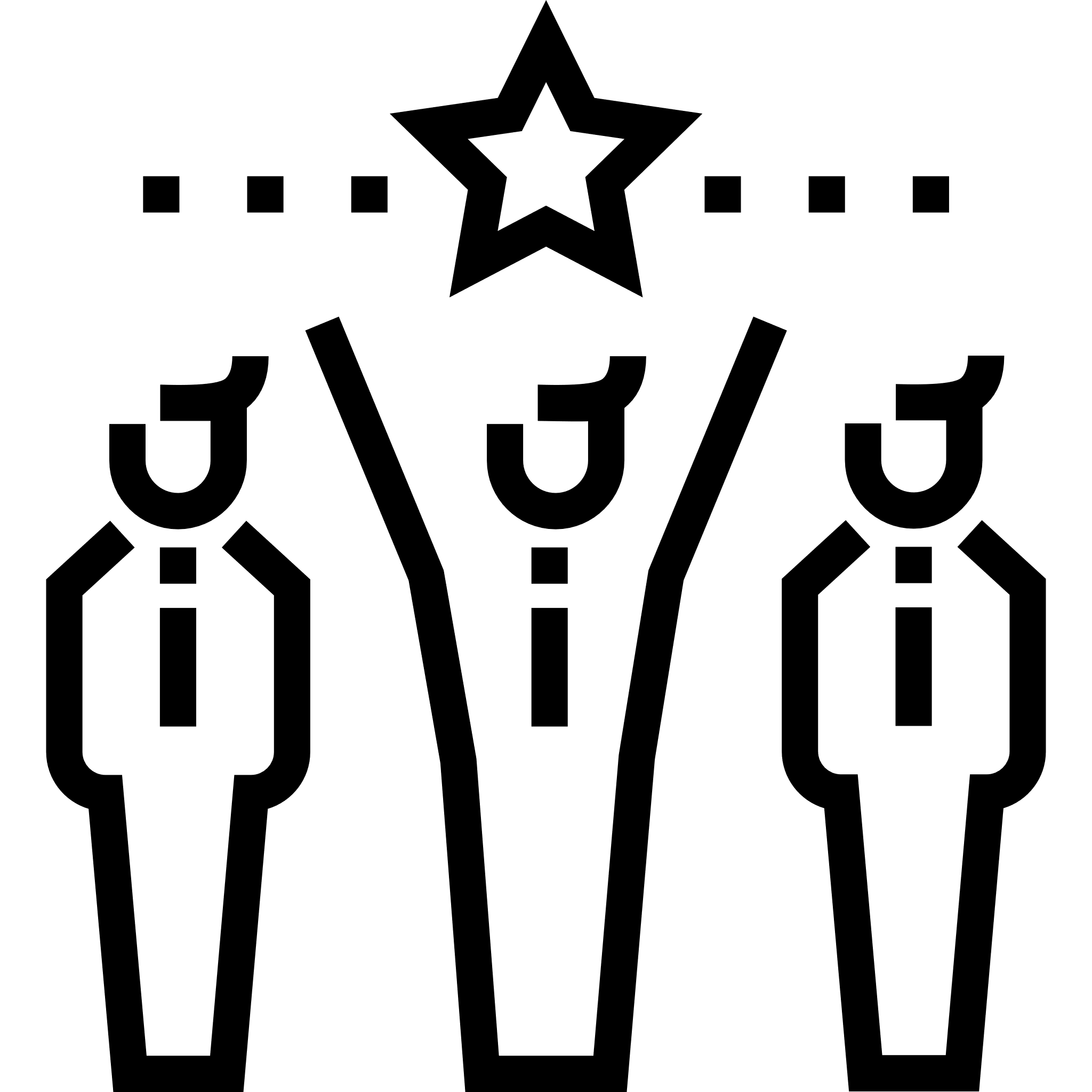 Risks & change
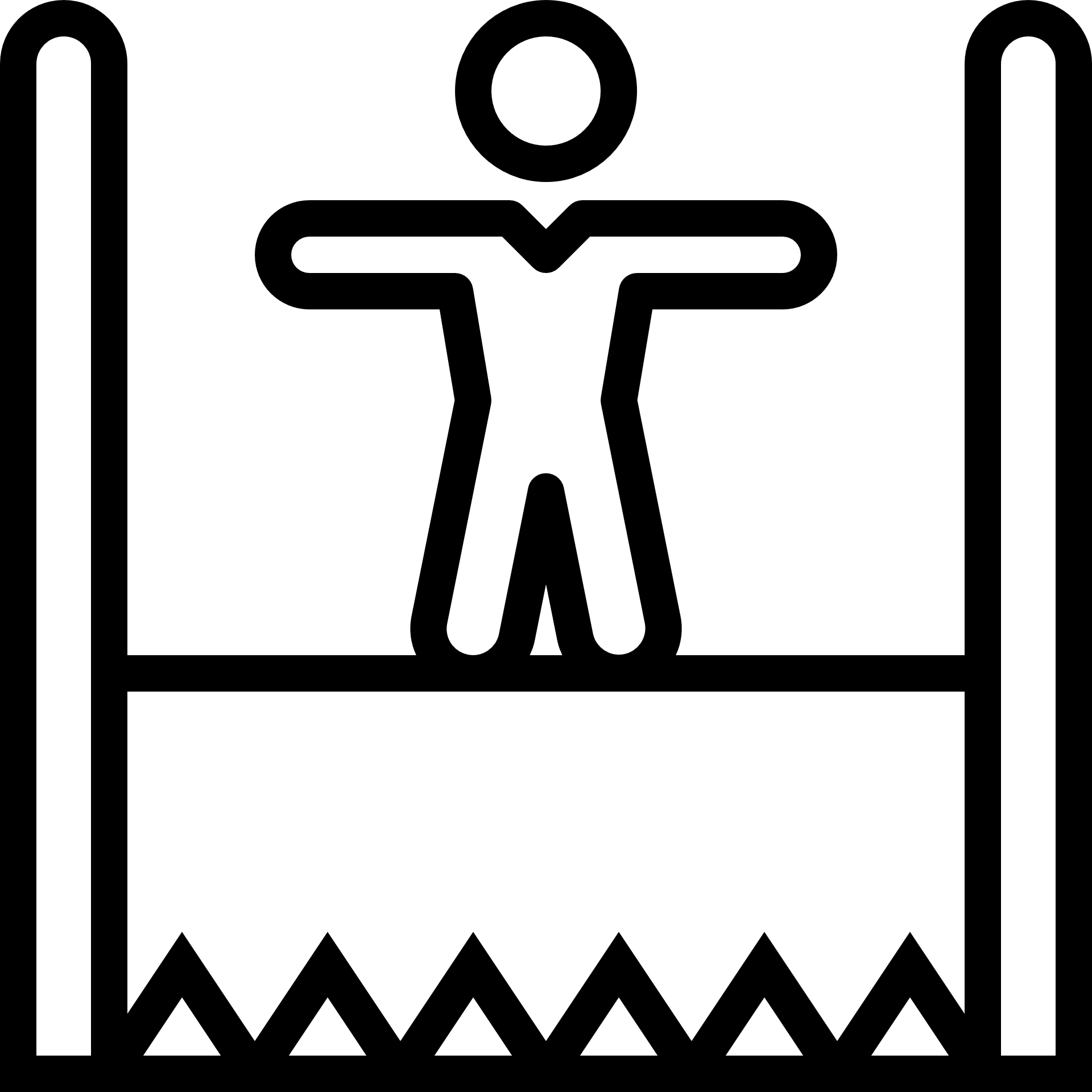 Organizational structure
Rules & routines
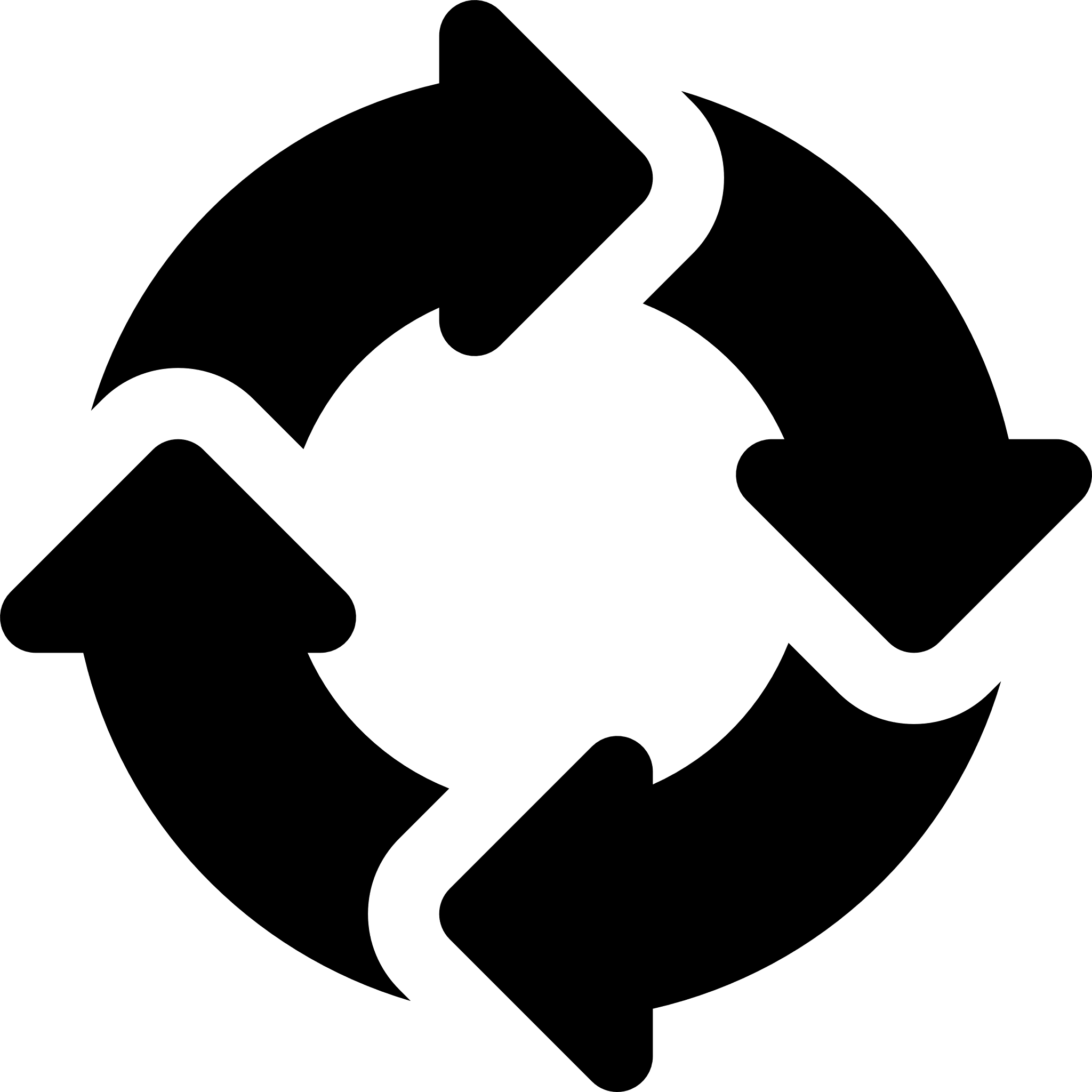 Decision chain
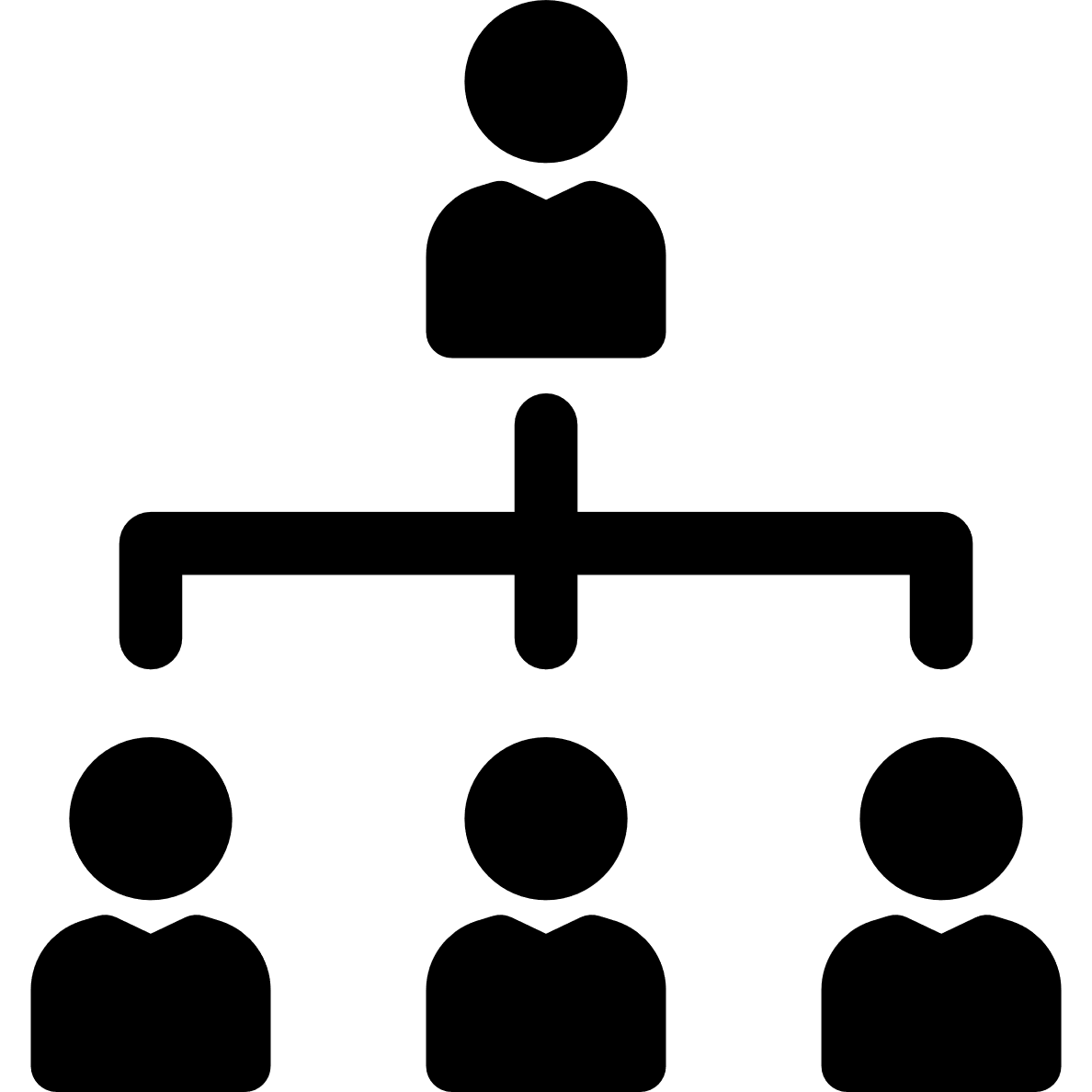 Involvement in decisions
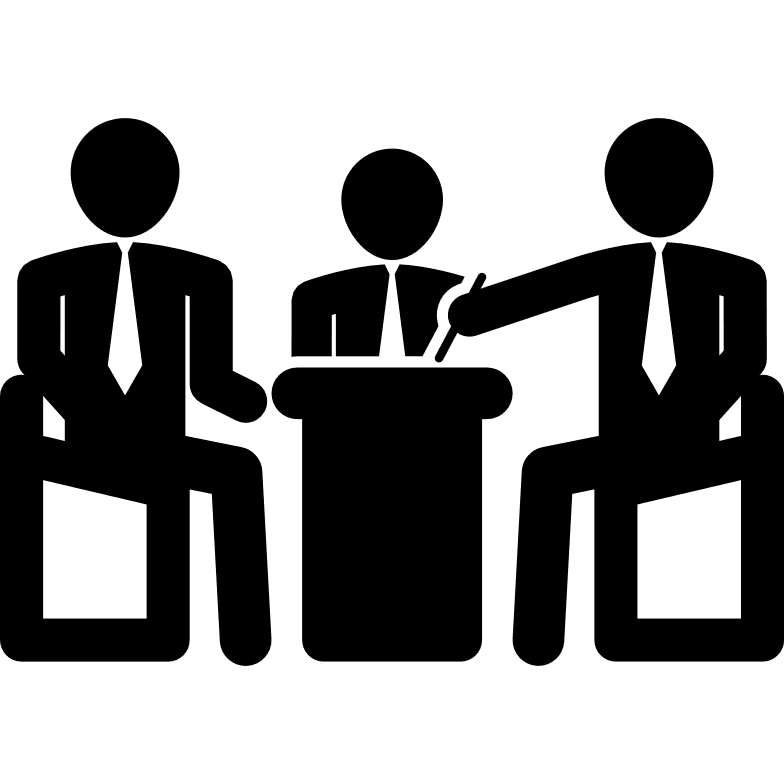 Decision criteria
Interest in energy efficiency
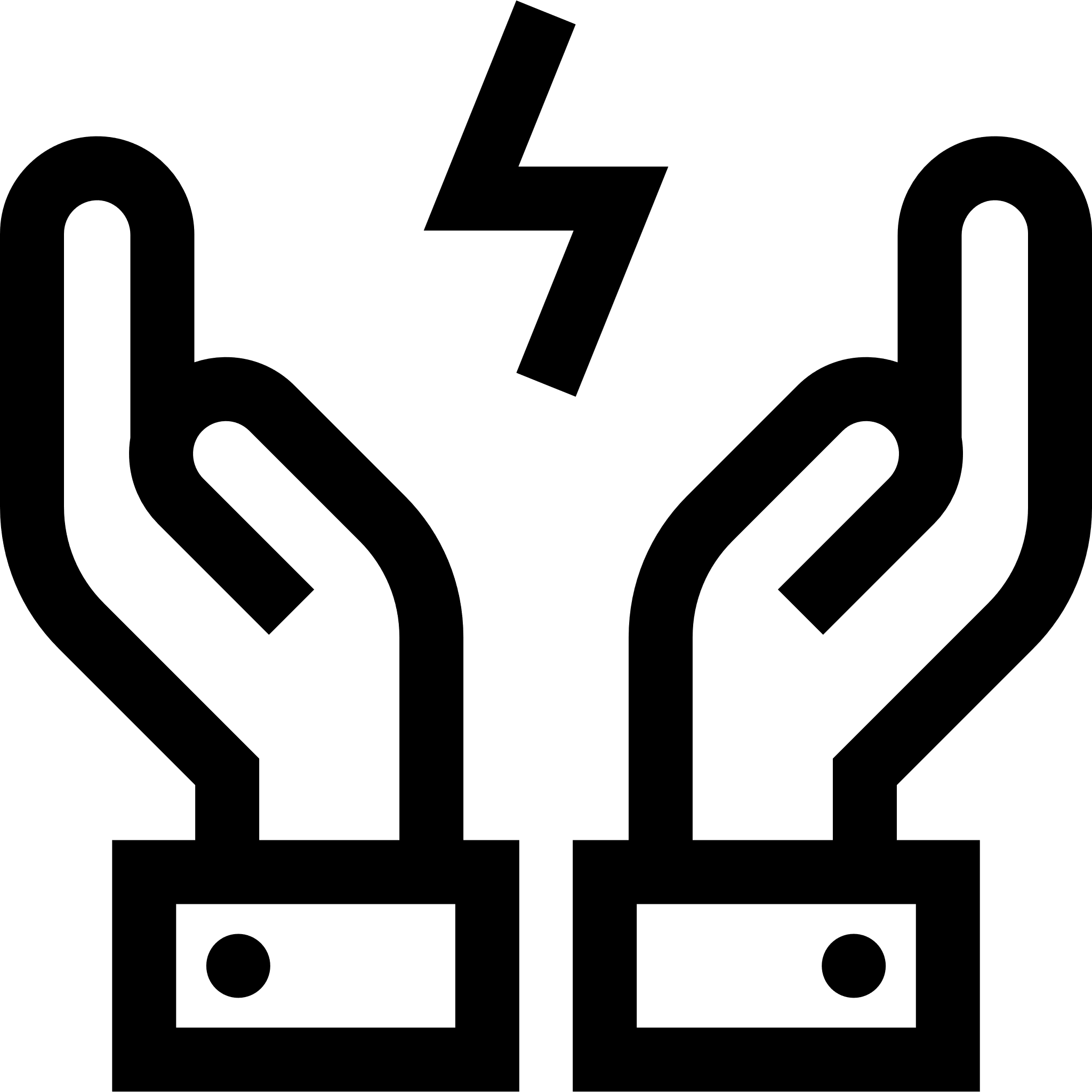 Fit with core business
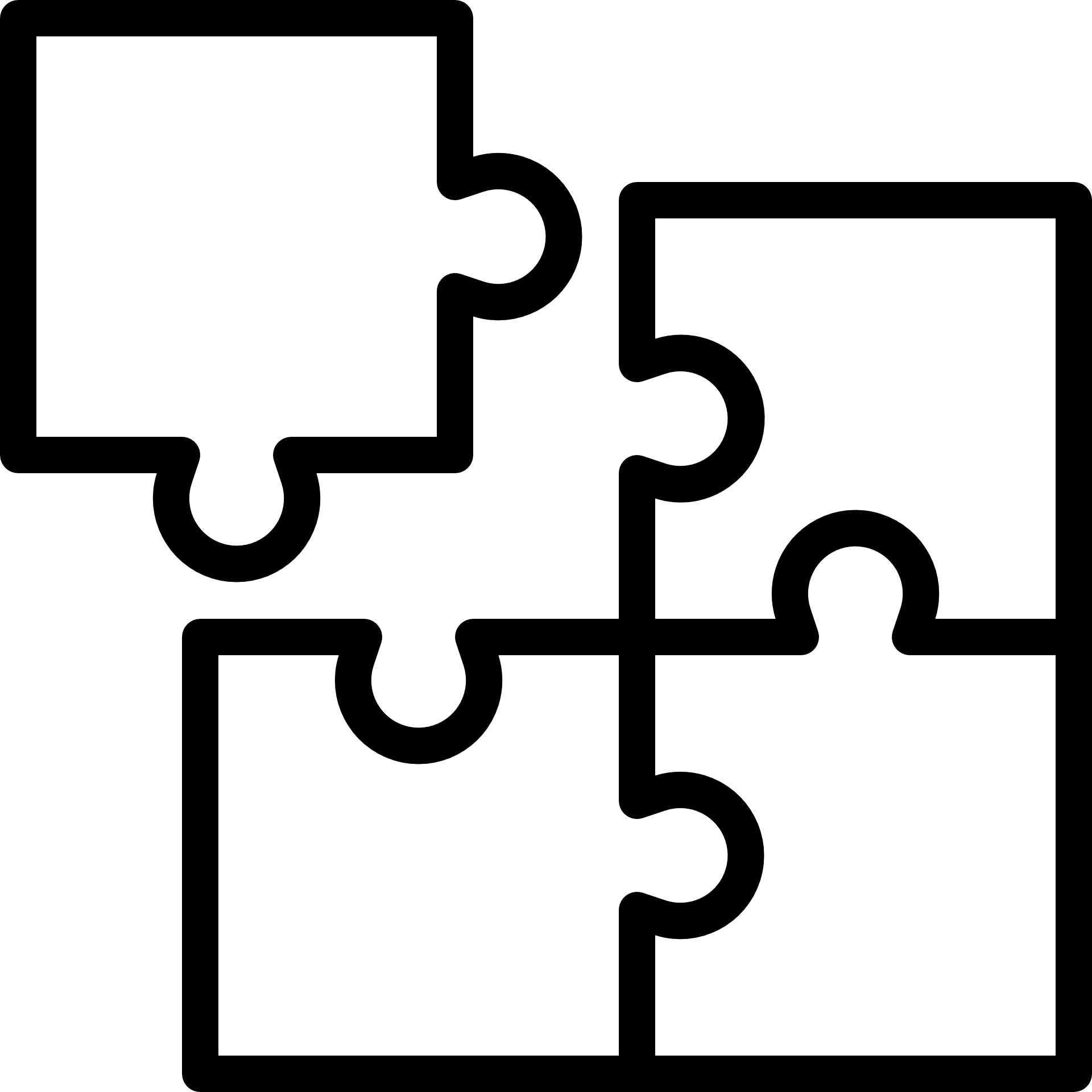 Non-energy benefits
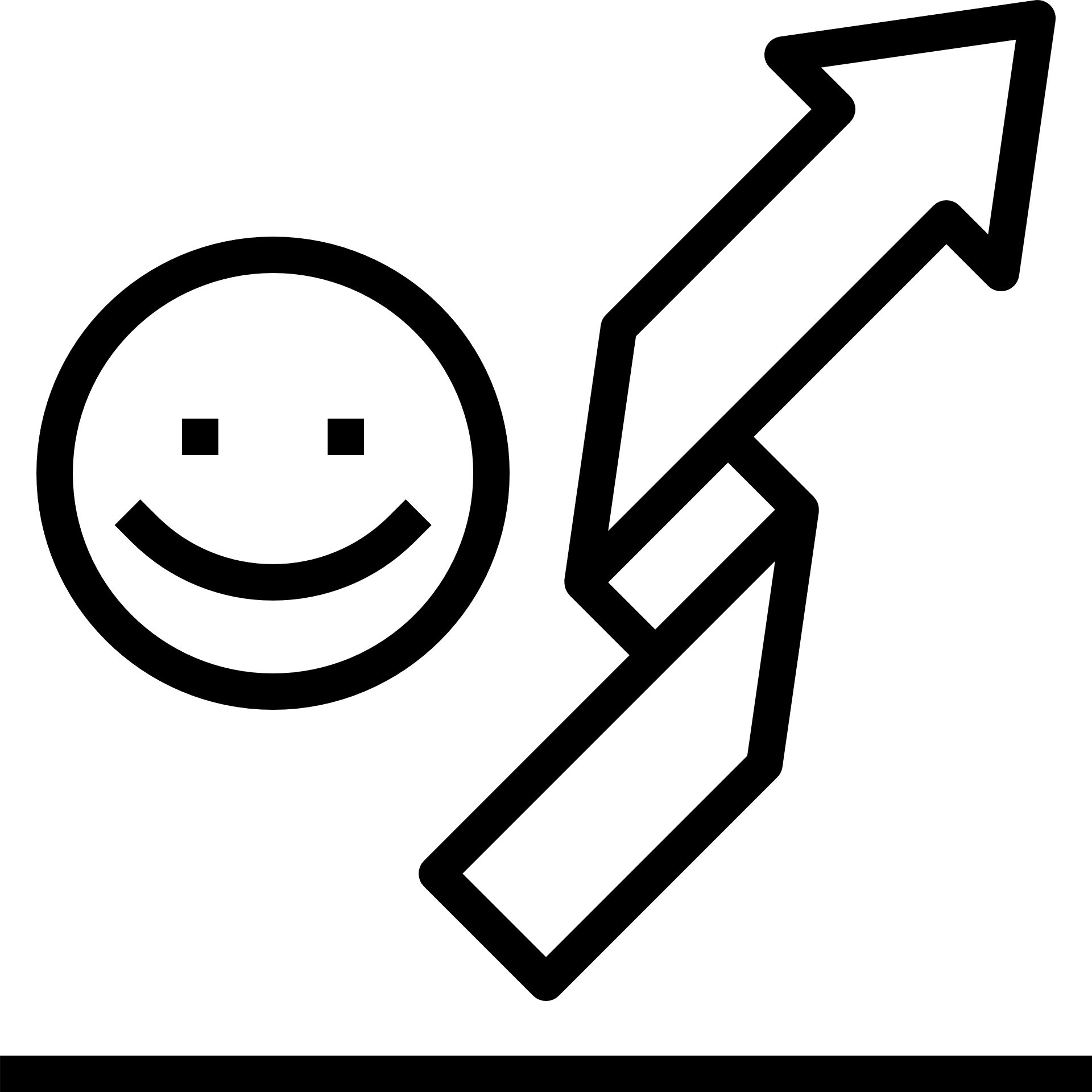 Risk assessment
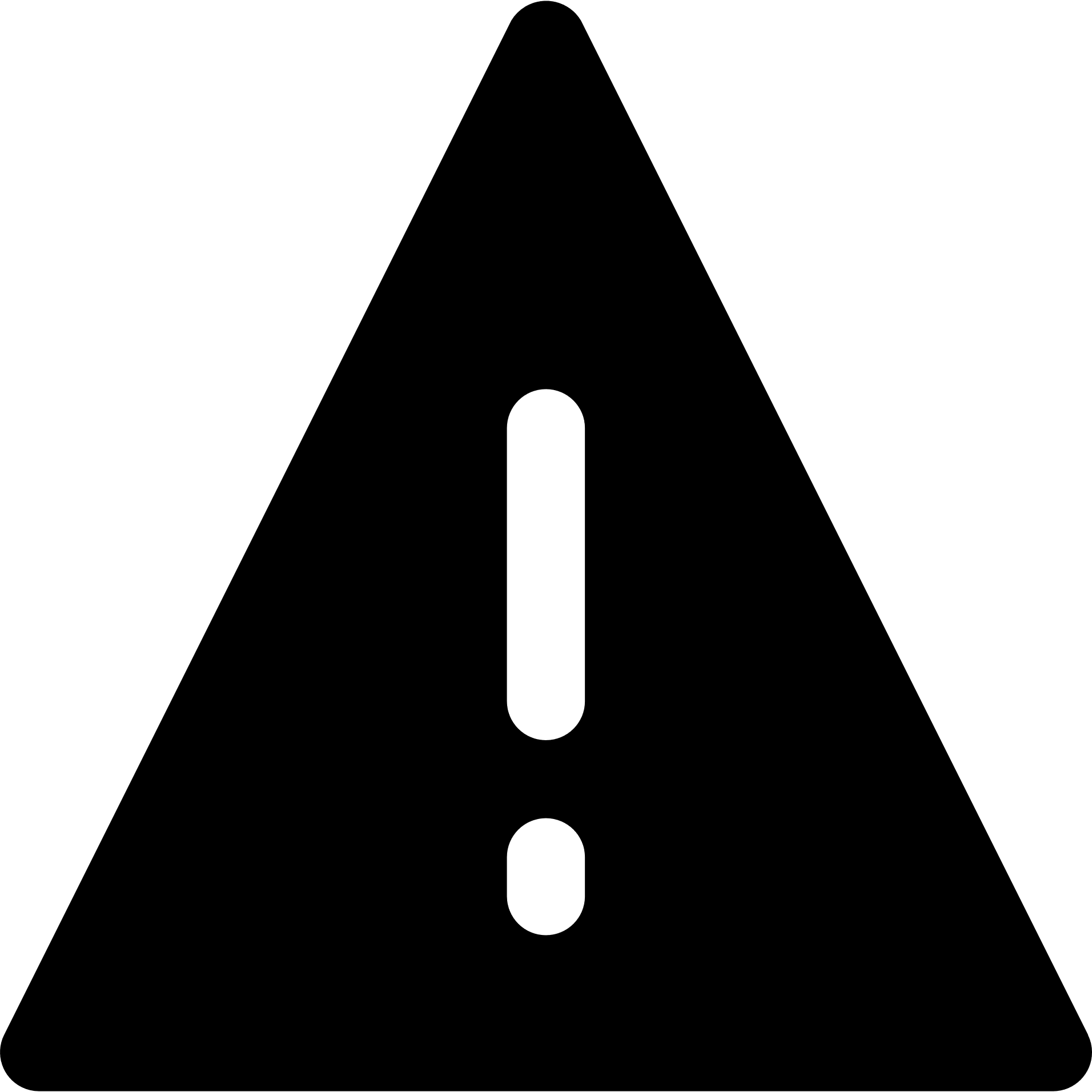 Hidden costs
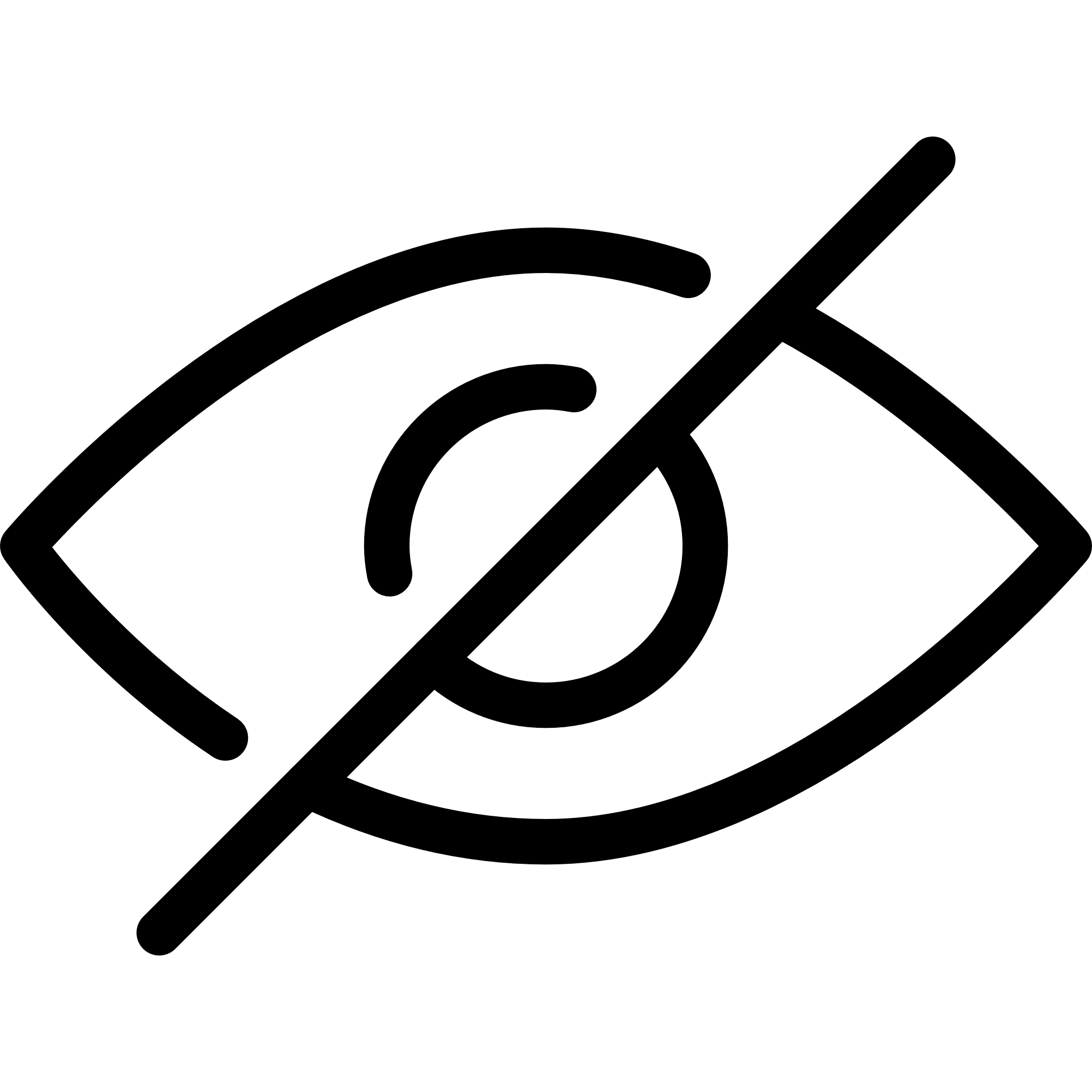